UKURANPEMUSATANDATA
RATA-RATA DATA BERKELOMPOK
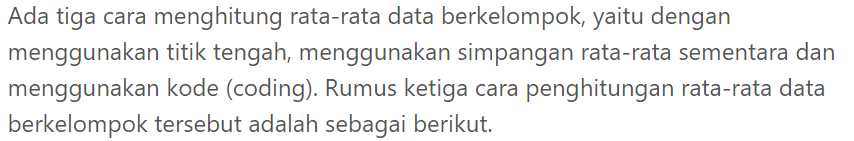 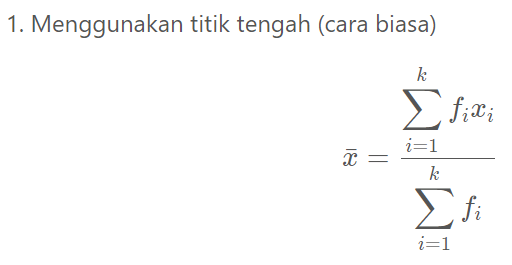 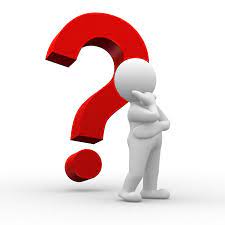 contoh
Penyelesaian
Data yang disajikan berikut ini merupakan data usia 50 orang terkaya di Indonesia
Tentukan rata-rata dari data tersebut!
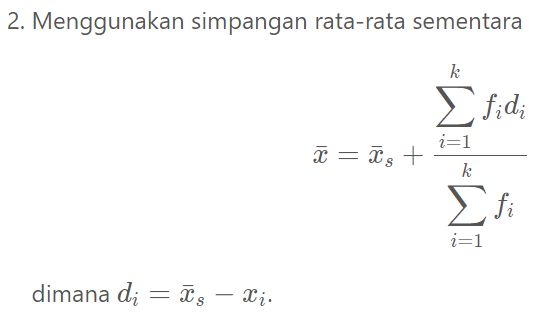 Penyelesaian
Sebelum menghitung rata-rata data berkelompok dengan menggunakan simpangan rata-rata sementara, kita terlebih dahulu menetapkan rata-rata sementaranya. Misalnya kita tetapkan rata-rata sementaranya 47 (titik tengah kelas frekuensi tertinggi). Selanjutnya kita buat tabel seperti berikut.
contoh
Tentukan rata-rata dari data tersebut!
Langkah:
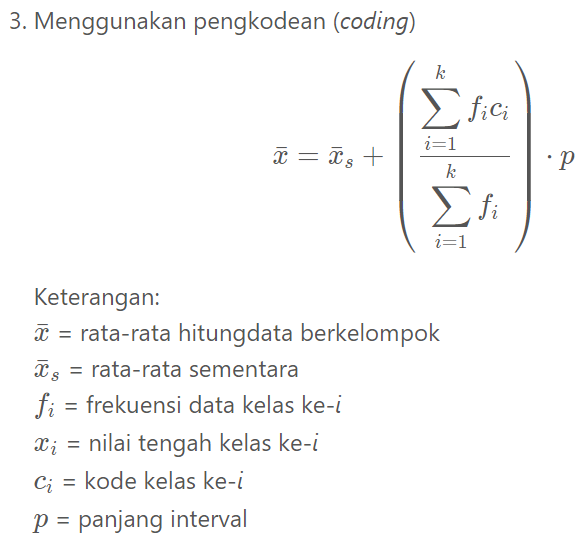 Tentukan rata-rata sementara yang merupakan titik tengah salah satu kelas
Penyelesaian
Pengkodean dimulai dari angka 0 untuk kelas interval dimana rata-rata sementara ditetapkan. Kemudian dengan kelas sebelumnya berturut-turut menjadi angka negatif (-1, -2, -3 dan seterusnya) menjauhi kelas rata-rata sementara. Berikutnya dengan kelas sesudahnya berturut-turut pengkodeannya menjadi angka positif (1,2 3 dan seterusnya) menjauhi kelas rata-rata sementara tersebut.
01
CONTOH sOAL
CONTOH 1
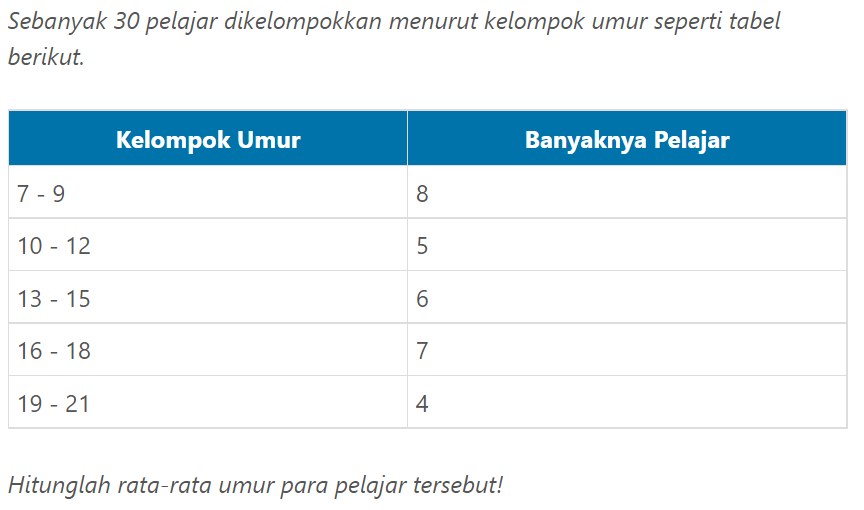 Terima kasih
Here is where your presentation begins